Local System User Managers Kicking off the NTD
Keith Gates
NTD Program Manager
Office of Budget & Policy
Old Paradigm
Separate systems
FTA registers all users
FTA
Council on Being Old
Burbs Bus
user
user
NTD
TEAM
user
user
user
user
user
user
user
Village Transit
Streetcartowne
Bigcity Metro
New Paradigm
Integrated systems
FACS registers LSUMS
FTA
Council on Being Old
FACS
user
Burbs Bus
NTD 2
TRAMS
LSUM
user
LSUM
Streetcartowne
LSUM
Village Transit
LSUM
users
users
Bigcity Metro
LSUM
users
Local System User Manager (LSUM)
FTA requires each agency to nominate a LSUM
TEAM users upload designation letter in TEAM
Non-TEAM users send letter to FTA NTD program manager in Washington DC
FTA authenticates LSUM 
LSUM at each reporting agency approves and registers new users of FTA systems
NTD 2
TRAMS (soon to replace TEAM)
Agency users may be contractors, consultants, or partners
LSUM Startup Tasks
After nomination has been accepted by FTA
Create LSUM password
Approve and enter local users into NTD 2
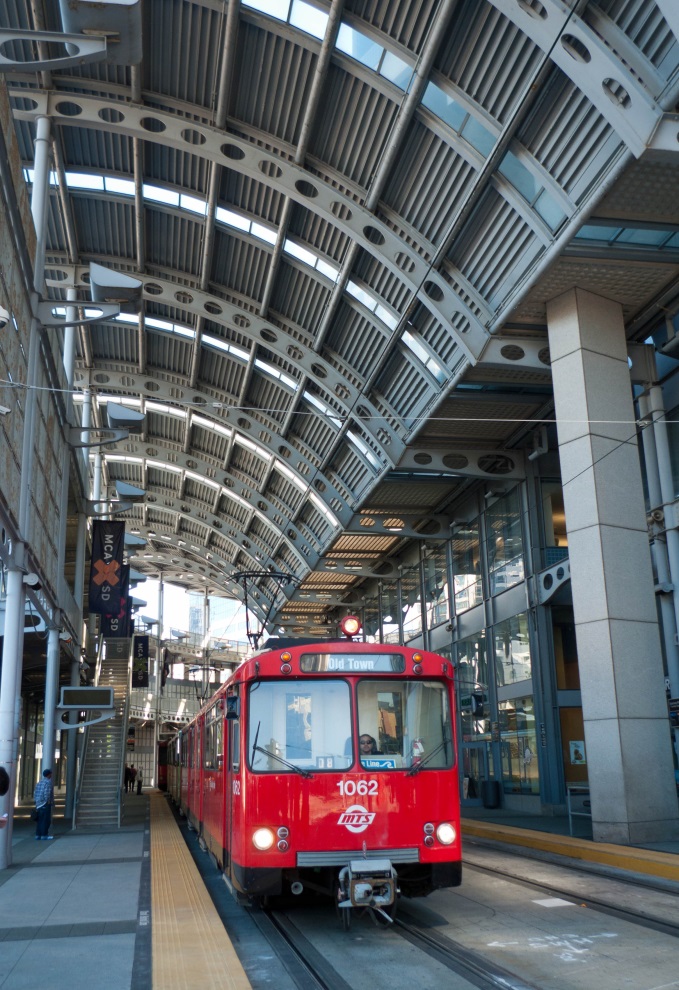 LSUM Receives Email Instructions
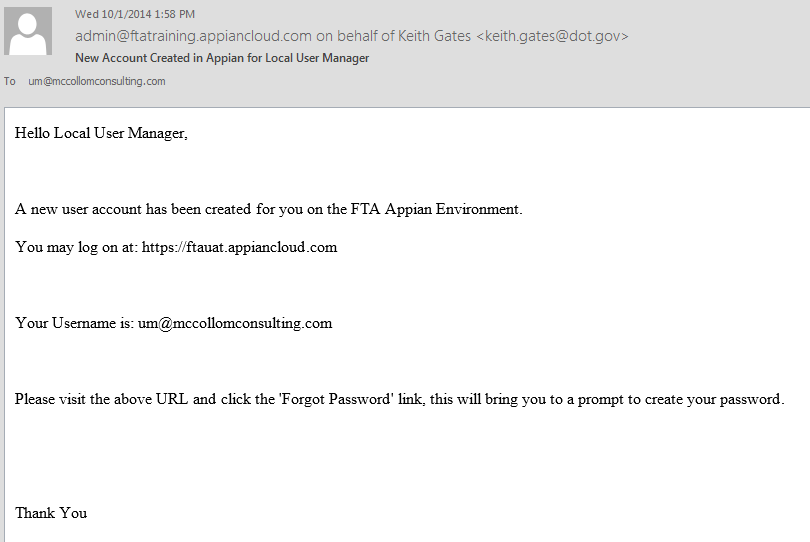 UM@test.com
Log on using LSUM email address as username
UM@test.com
LSUM Starts Password Process
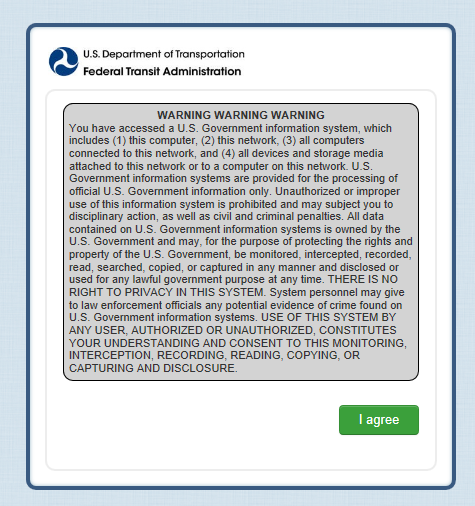 Enter Username (all lower case letters)
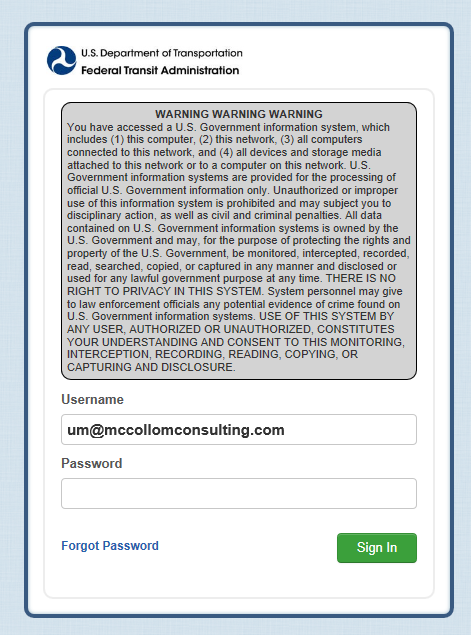 Click on I agree to accept government warning
um@test.com
Click on Forget Password to start process to set password
Request Password Reset
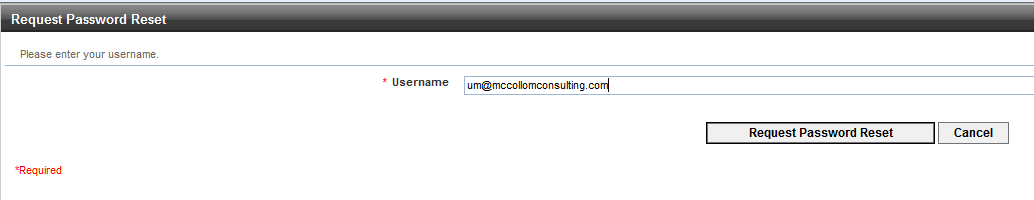 um@test.com
Click on Request Password Reset
Enter user name (email address)
LSUM Receives Password Instructions
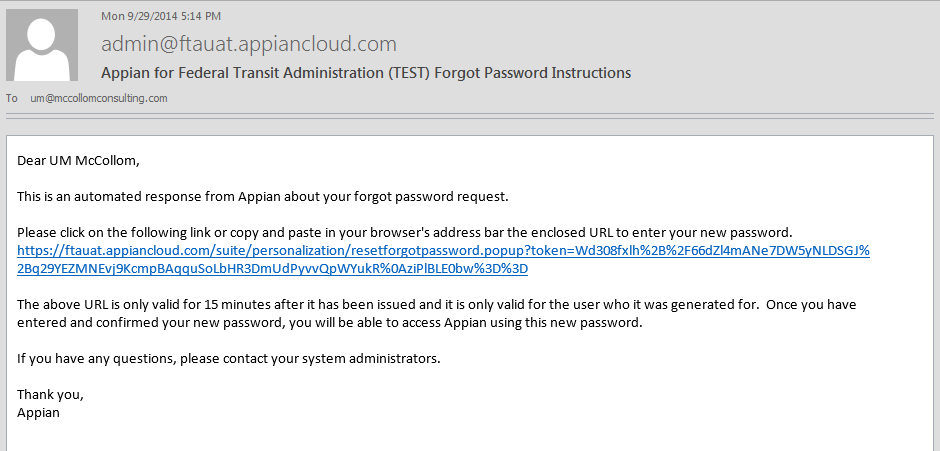 Click to go to set password
UM@test.com
User Manager
Set Password
Enter user name (email address)
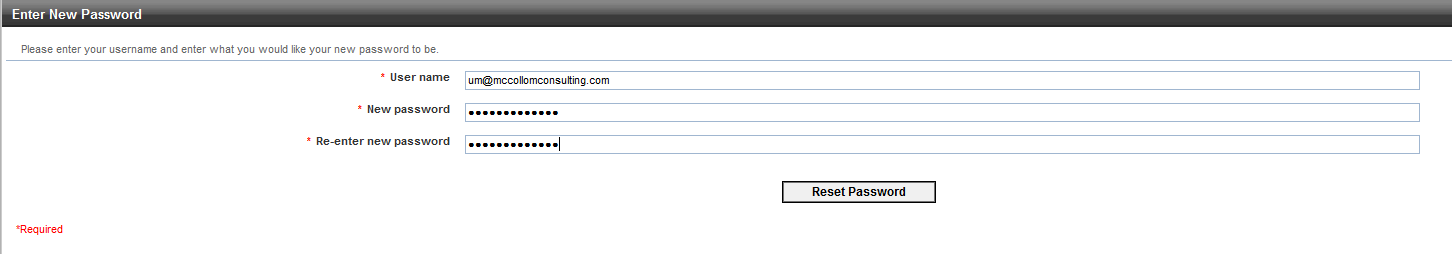 um@test.com
Enter and reenter password
Click on Reset Password
Password Features (All Users)
Same as old NTD/TEAM reporting system
Federal requirements for length and complexity 
Password length
Must be 12 characters and not more than 20 characters
Complexity
3 out of 4 – Lower case, Upper case, Numbers, Special Characters
Password History
Password must be different from 10 previous passwords and must be different from any password used in the last 6 months
Password expiration period is 60 days
LSUM Logs In to Create Users
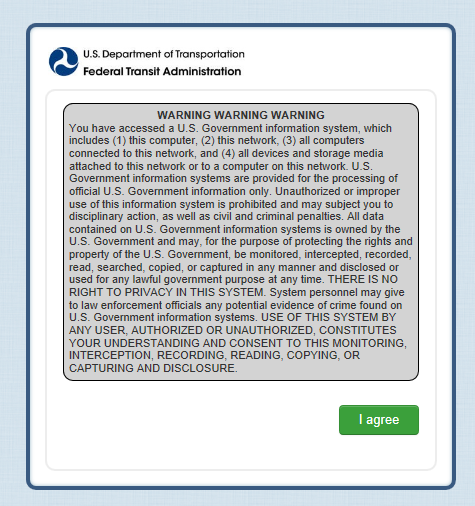 Enter Username and Password
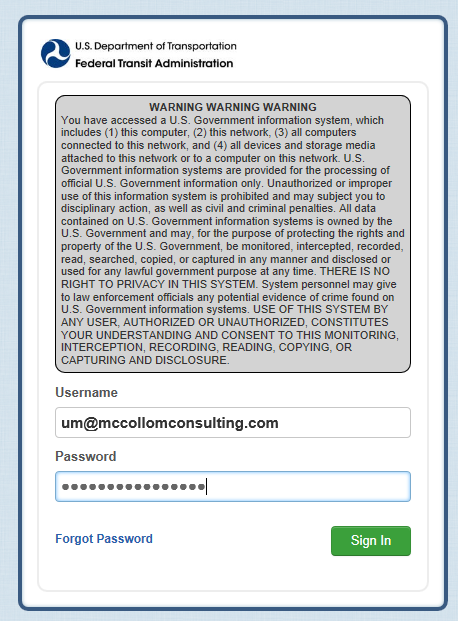 um@test.com
Click on I agree to accept government warning
Click on Sign In
News Page is the Home Page
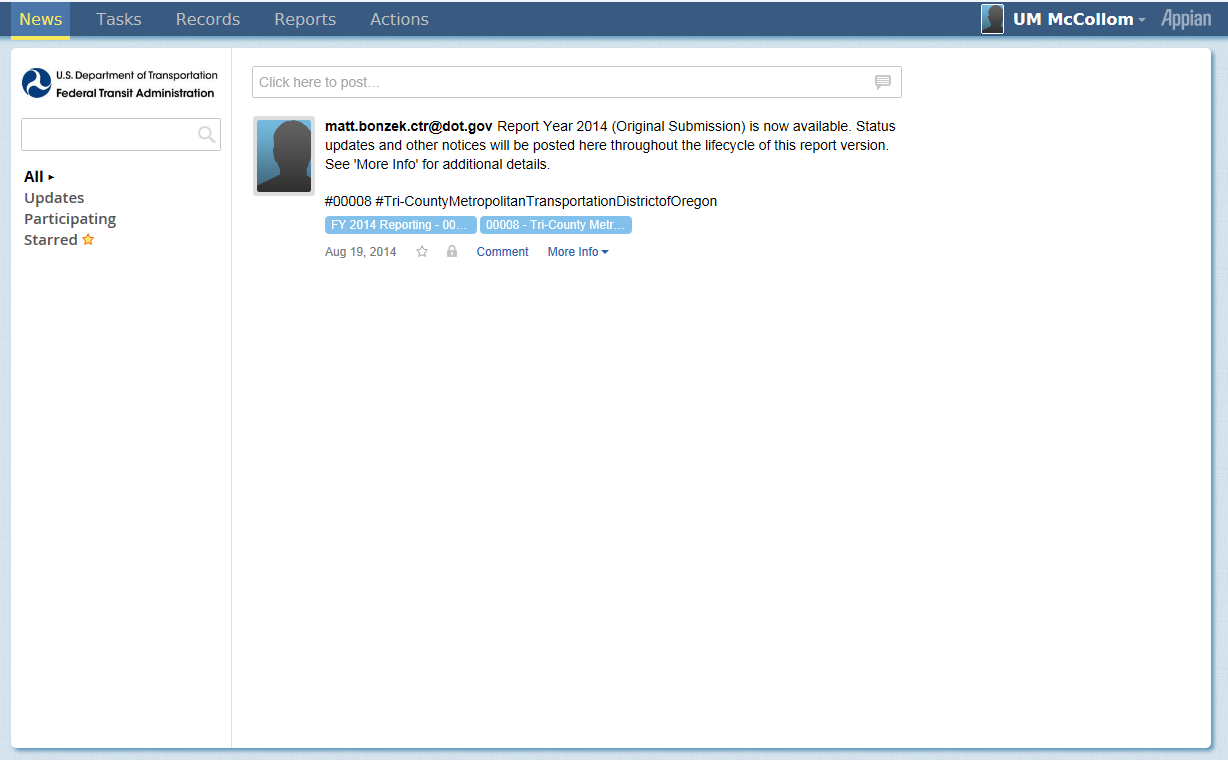 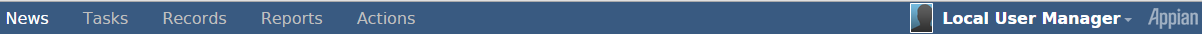 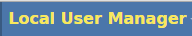 Click on Records to enter users
Records Page
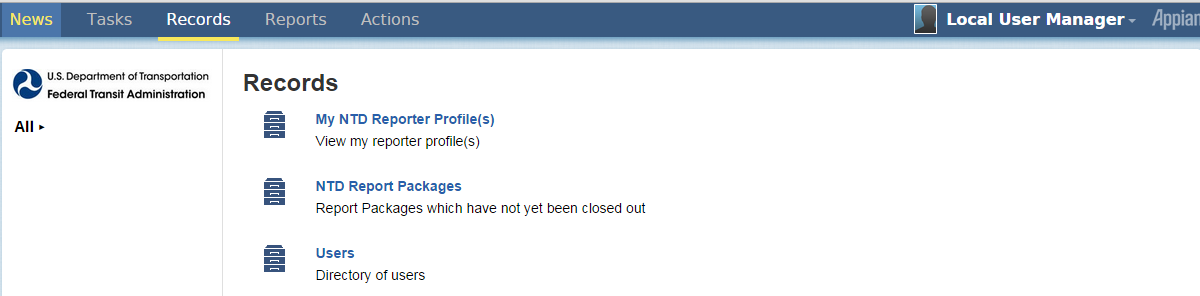 Click on My NTD Reporter Profile(s)
My NTD Reporter Profile(s)
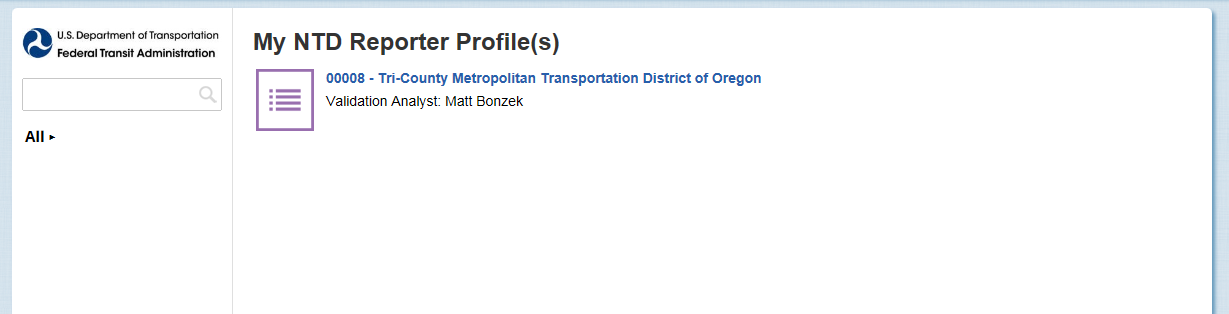 Click on reporting agency name
Reporter Profile
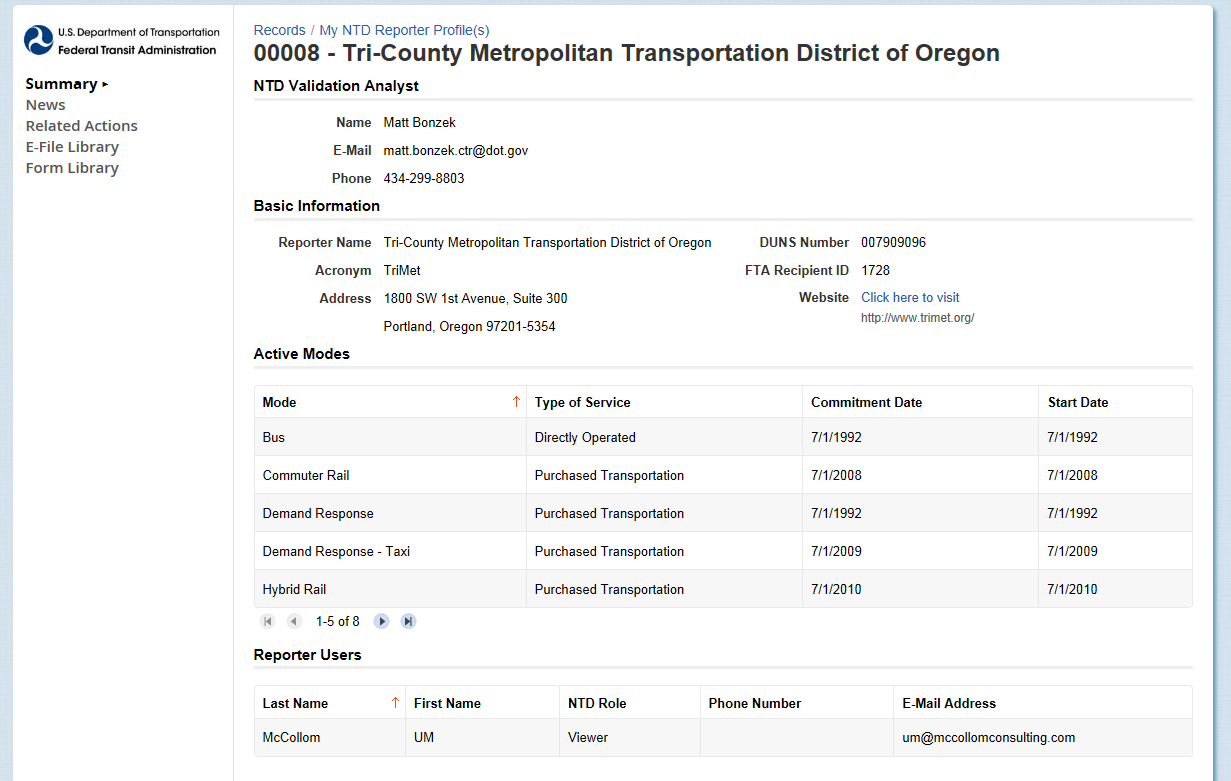 Click on Related Actions
Related Actions for Reporter Profile
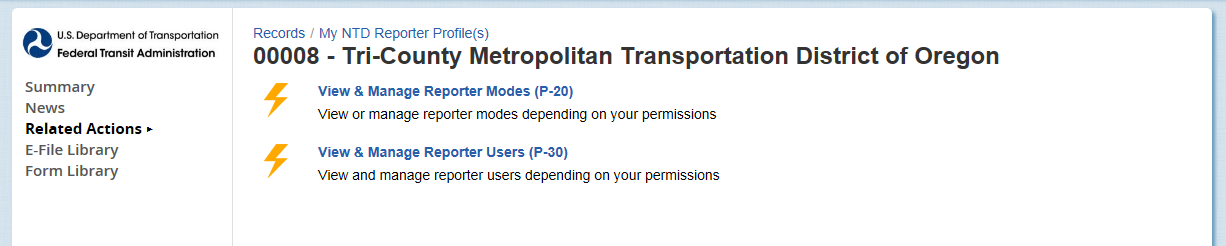 Click on View & Manage Reporter Users (P-30)
View & Manage Users (P-30)
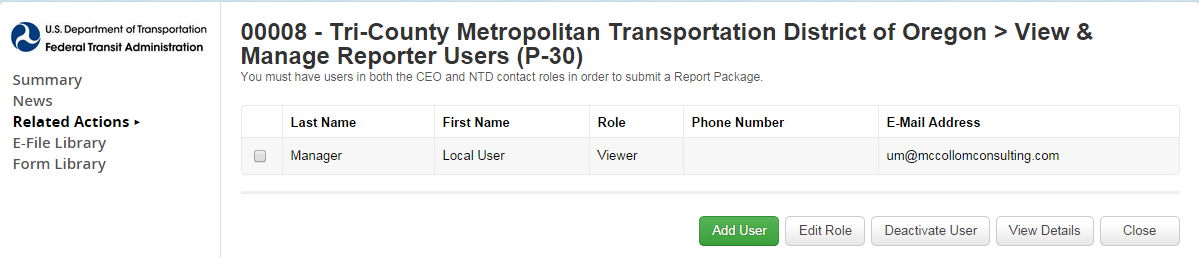 um@test.com
Click on Add User
Add New System User
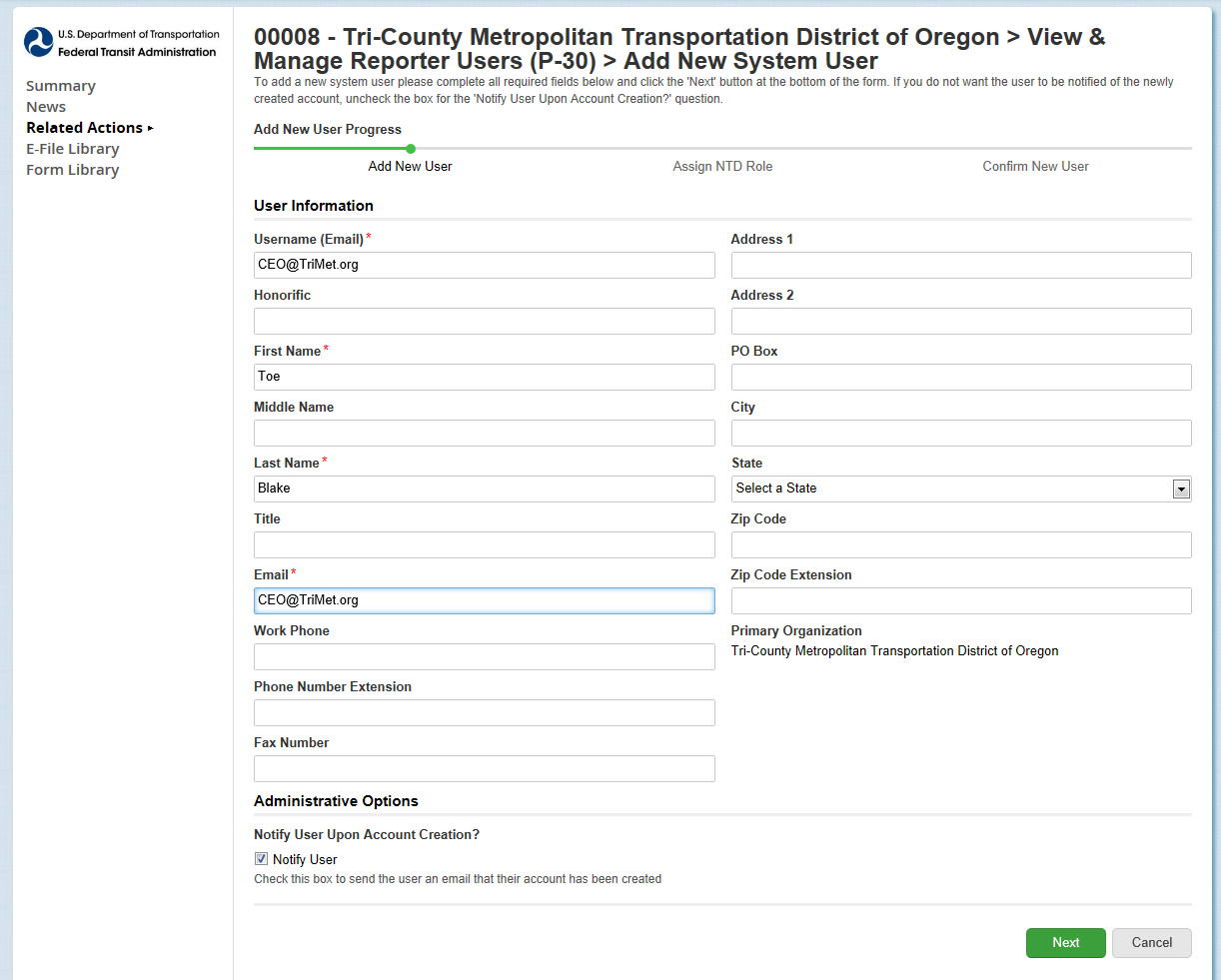 Add user information (name, email, address)
Click Next when completed
Select Reporter Role
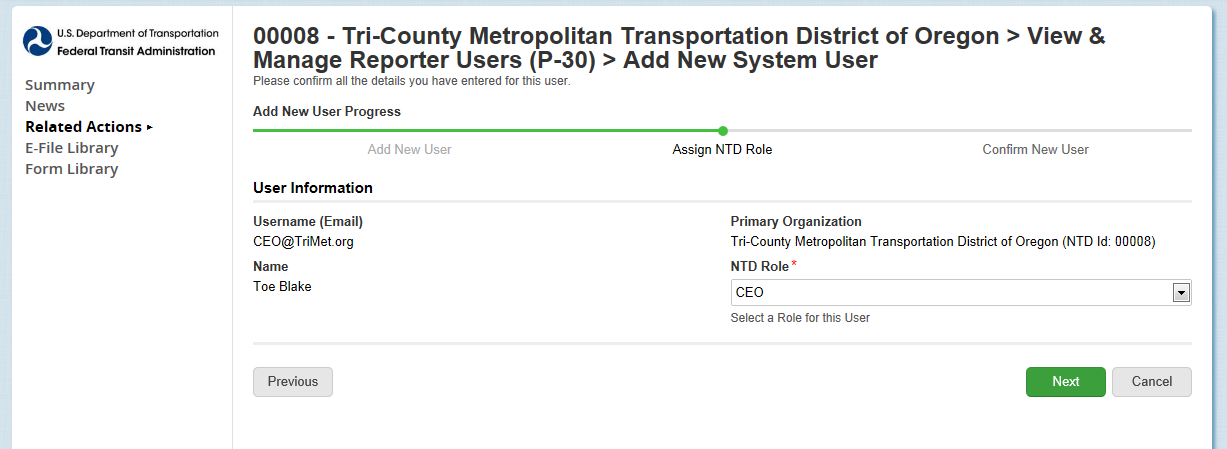 Select Role
Click Next when completed
Roles
[Speaker Notes: **Note: The instructor will review the 4 access levels on this slide, but two additional access levels relate to safety and security.]
Review and Submit User
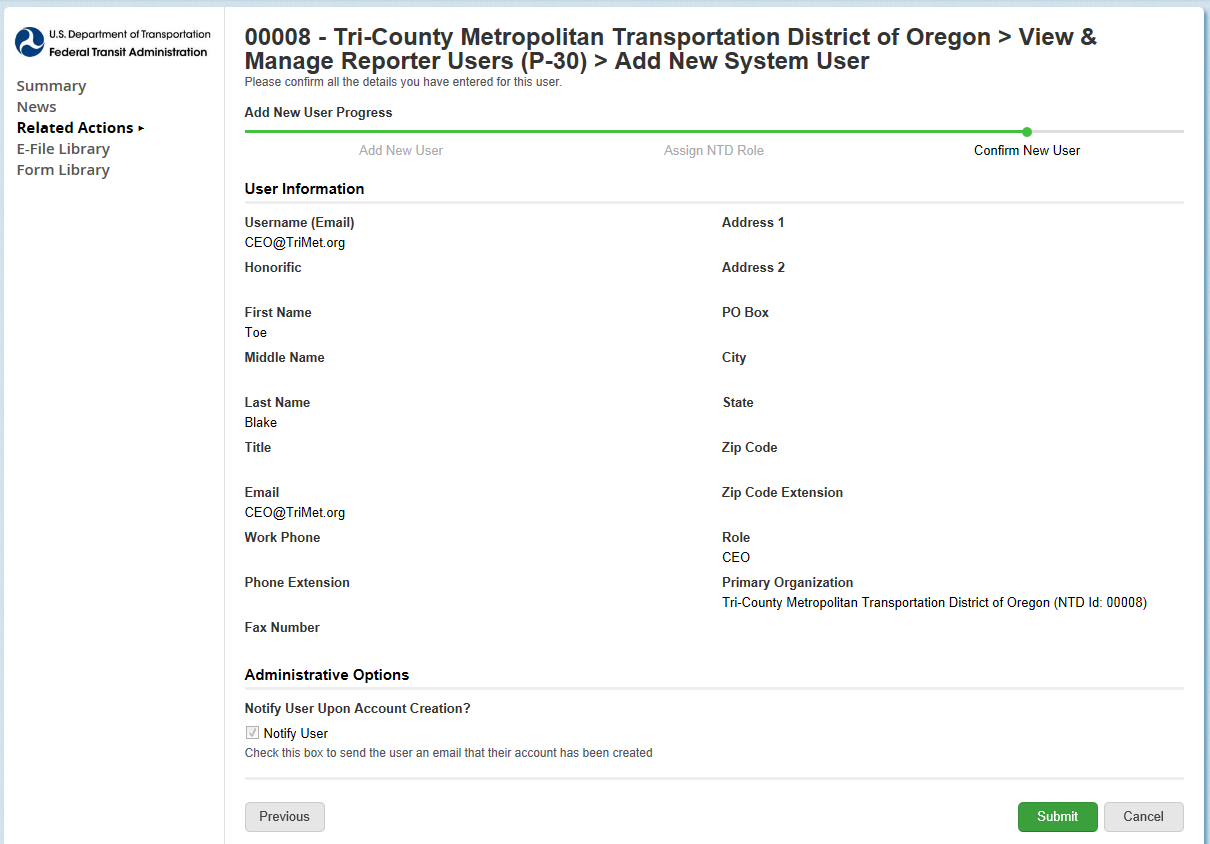 Click Submit
After submission, password instructions emailed to user
Same process as LSUM password
CEO and NTD Contact Required
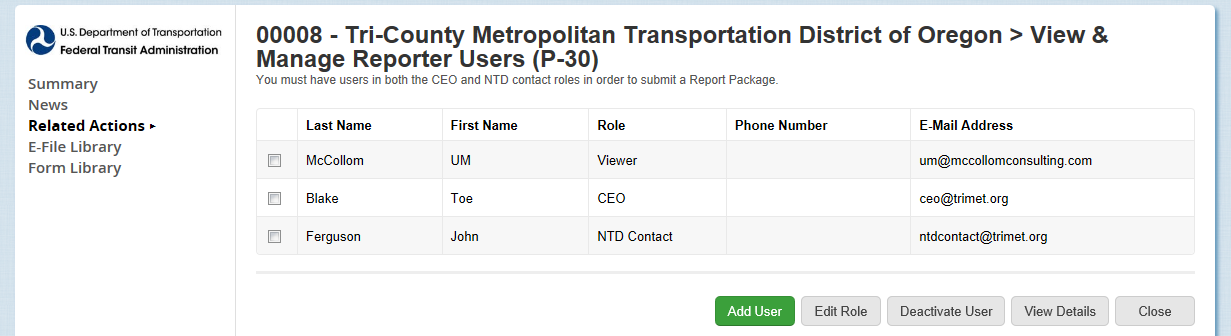 LSUM should create CEO and NTD users
Required for annual NTD report “kick-off”
LSUM Sign Out
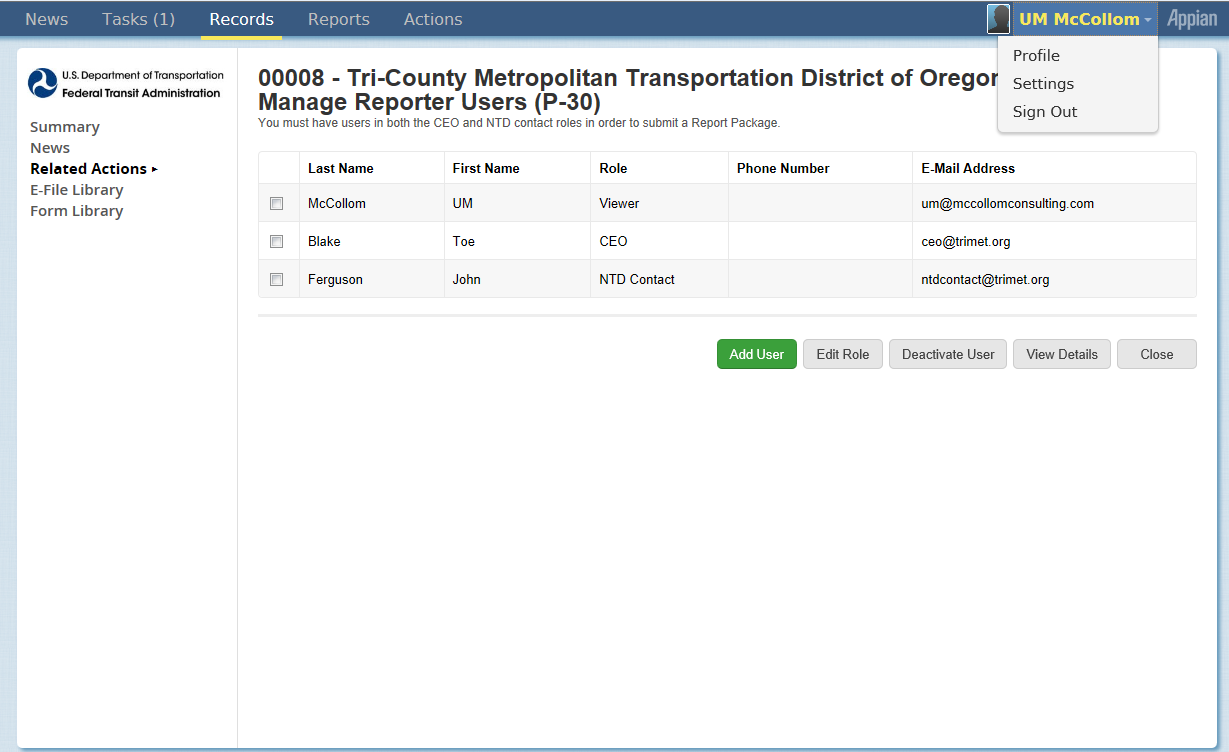 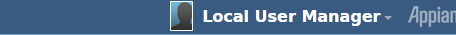 Click on username and click Sign Out
NTD Contact Startup Tasks
Perform “report kickoff” 
Systems now in FY 2015 must do kickoff
No action needed from reporters now in FY 2014
Start monthly reporting
Enter September data
Enter August data if not done in September
What is a Kickoff?
Confirmation of current “profile” information at beginning of fiscal year
Actions
Confirm reporter contact information is accurate.
Confirm mode information is accurate.
Confirm declared reporter type for previous FY is still accurate (e.g., small systems waiver)
Declare reporter type for new fiscal year
Why is Kickoff Done?
Create annual reporting forms for prior year (e.g., FY 2015)
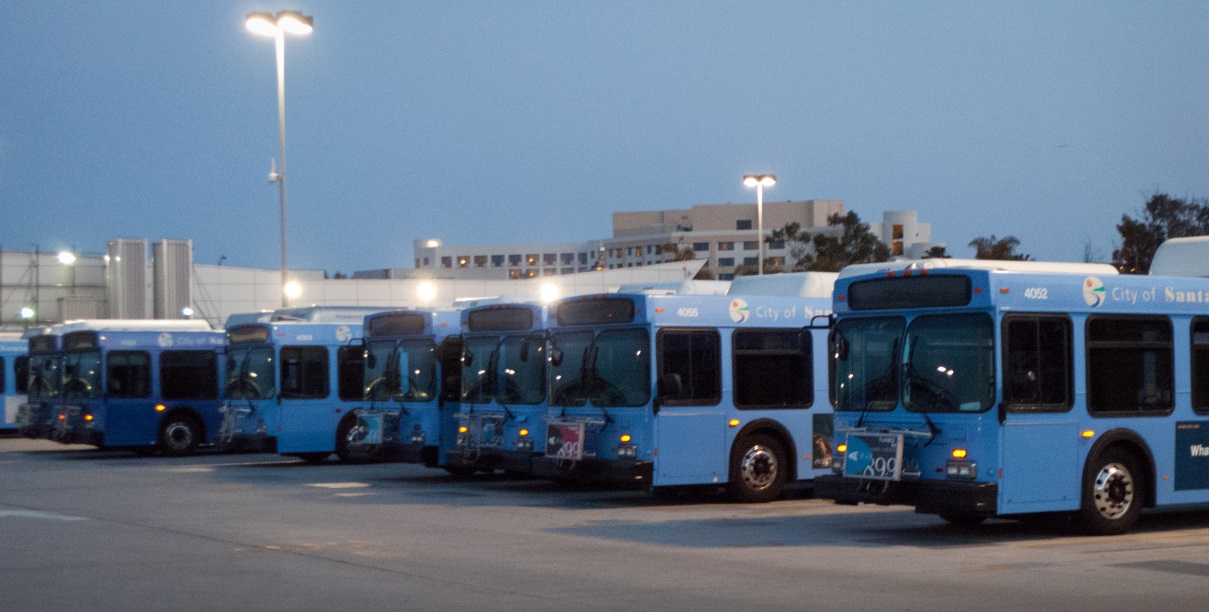 NTD Contact Logs in to NTD 2
Enter your User Name and Password
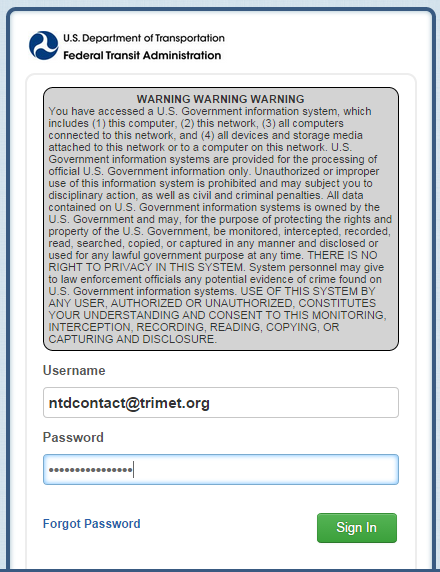 Click on Sign In
Kickoff Starts on News Page
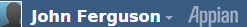 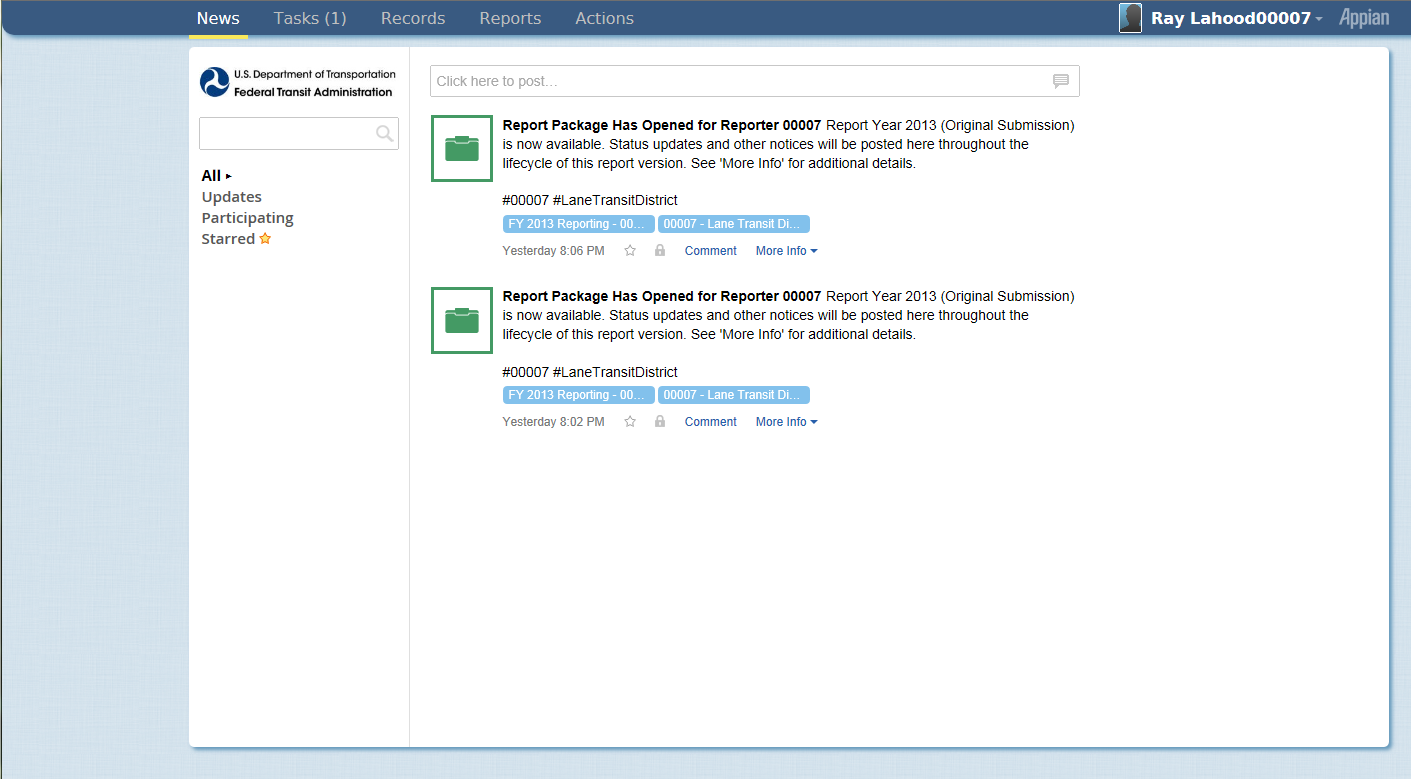 Click on Tasks to start FY 2015
News
Start Report Kickoff
Applies to reporters for FY 2015
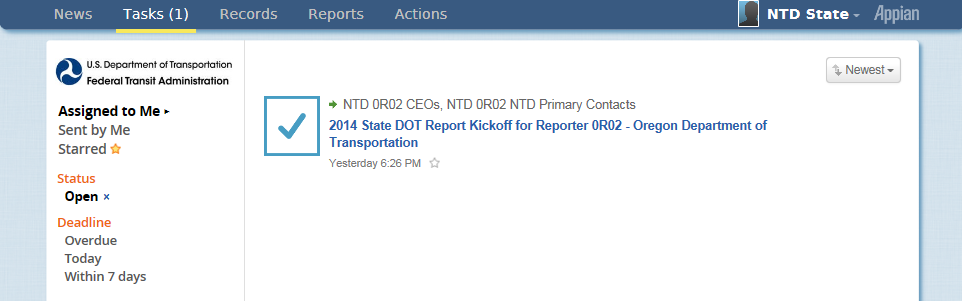 Click on Task
Accept Kickoff Task
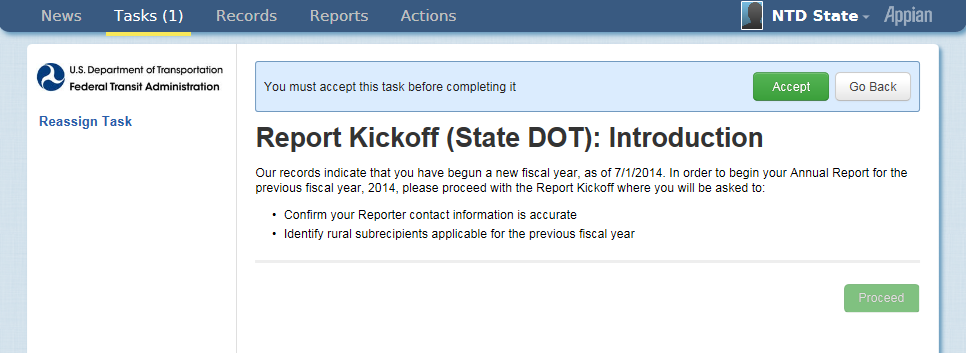 1. Click Accept
2. Click Proceed
Manage Reporter Users
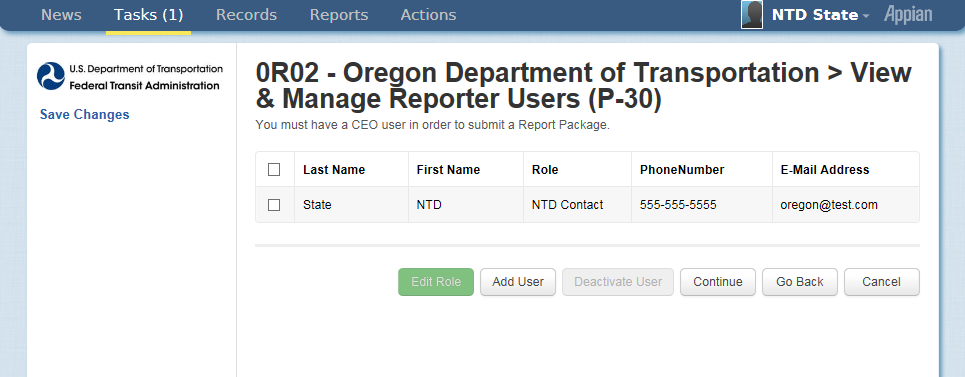 Click continue to go to next confirmation
Only user manager can add new users
Individual users can edit own profile
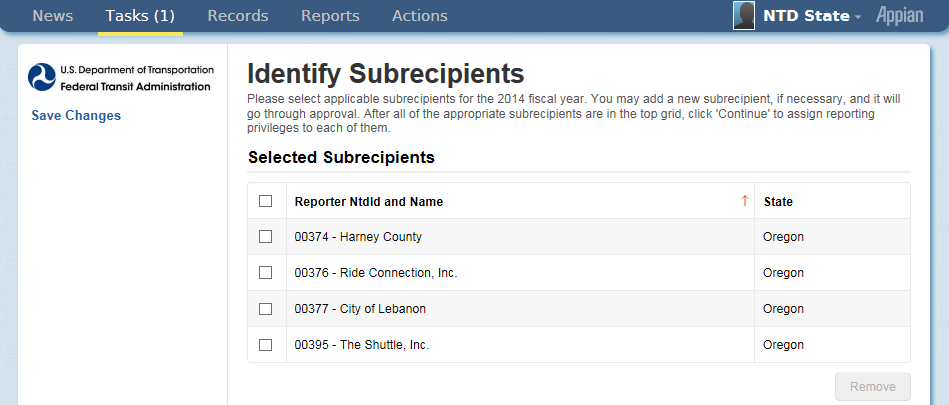 Review Subrecipients
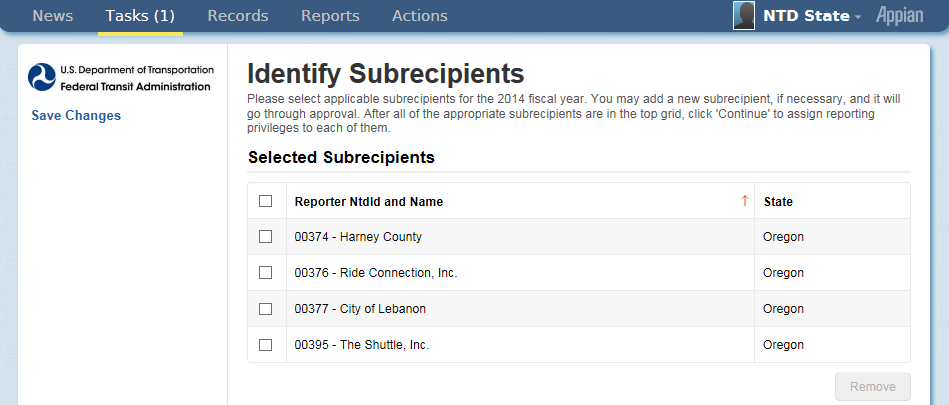 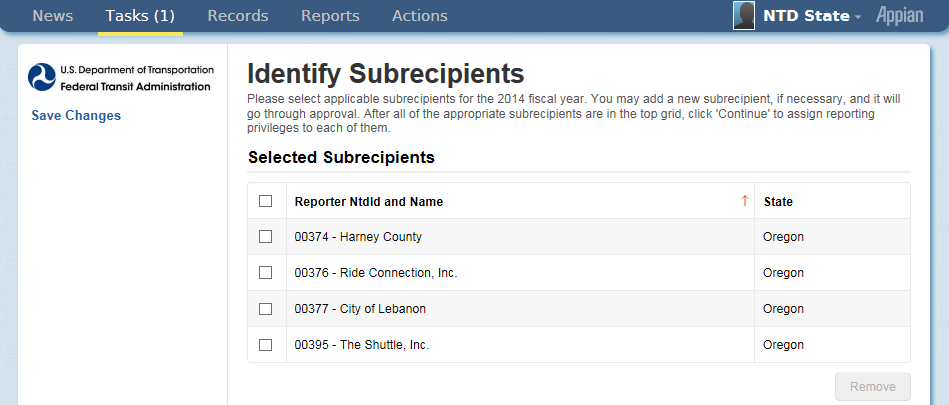 Identify Subrecipients
Subrecipients from RY2013 are pre-loaded. Please verify this list
New subrecipients can be added from a list of existing agency profiles
Review Subrecipients
If an agency does not have a profile, you can add them manually. 
All manually created subrecipients must be approved by your Analyst before the subrecipient’s records are available to you. 
The Analyst is notified automatically by the system.
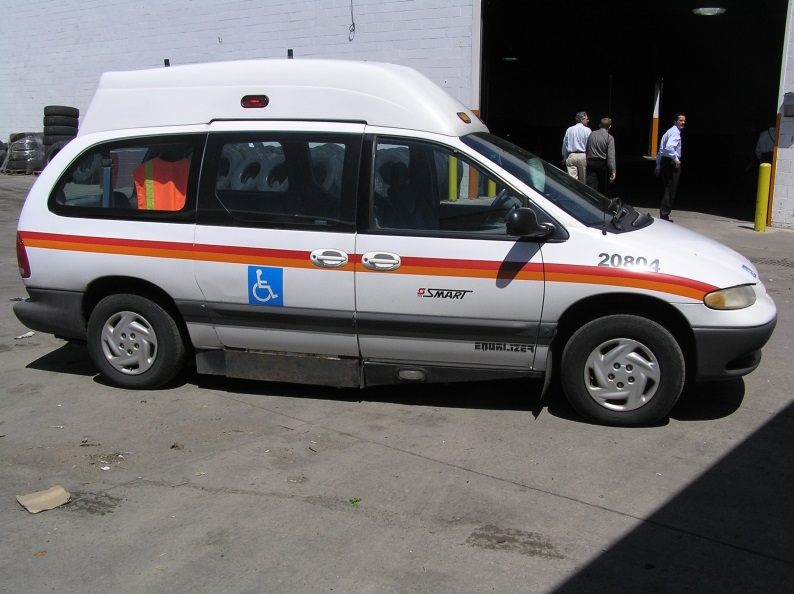 Adding a Subrecipient
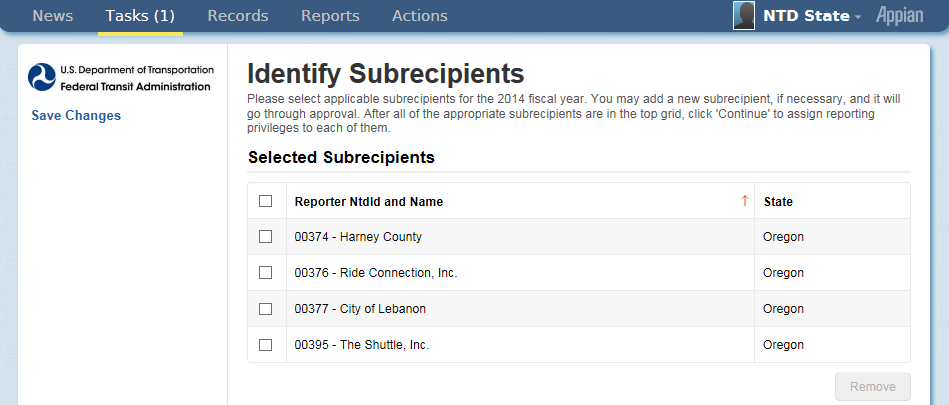 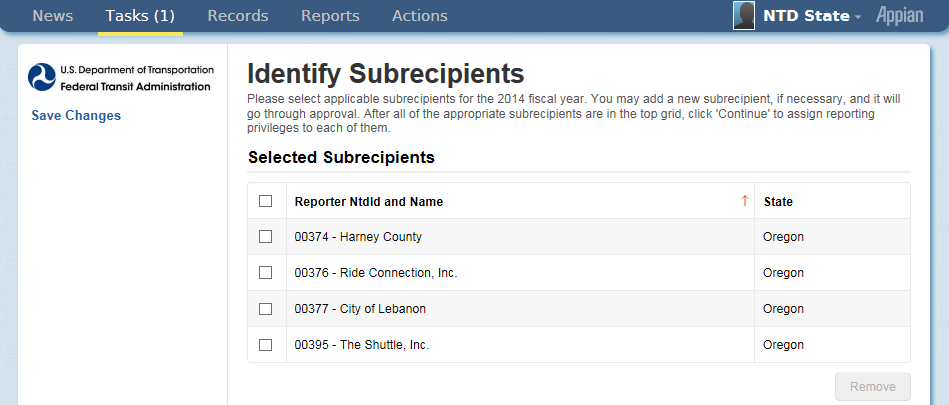 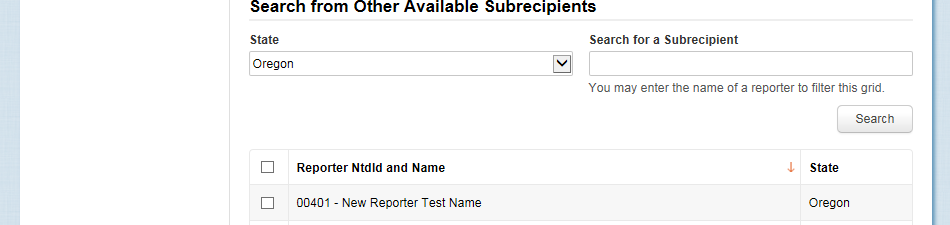 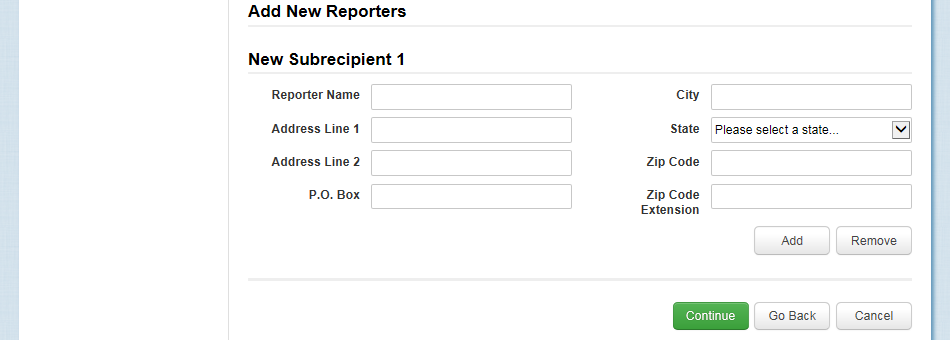 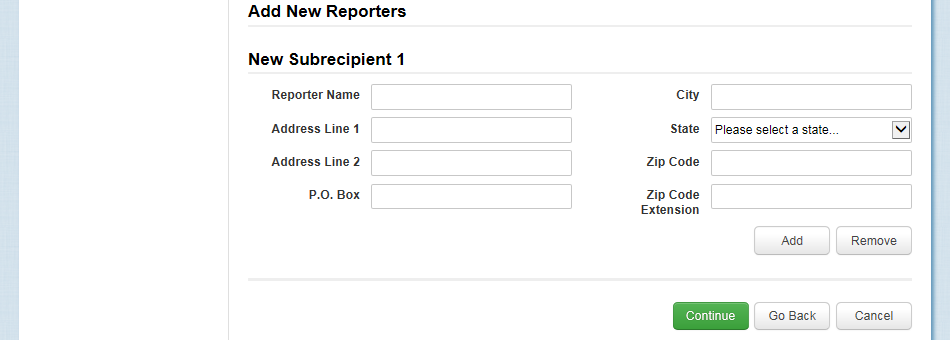 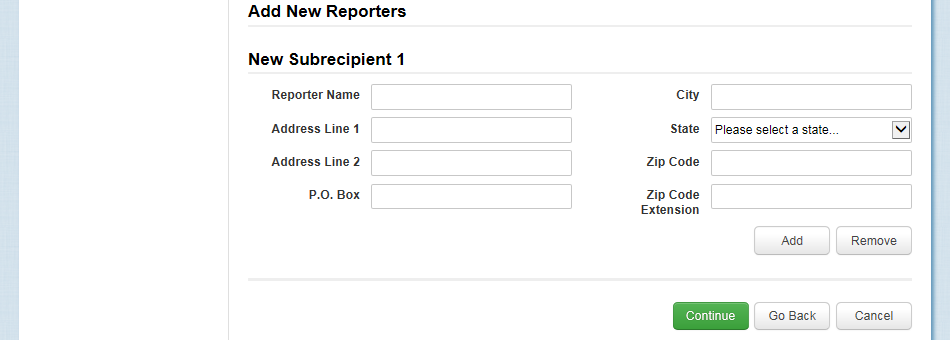 [Speaker Notes: These are the various options for adding subrecipients to your Report]
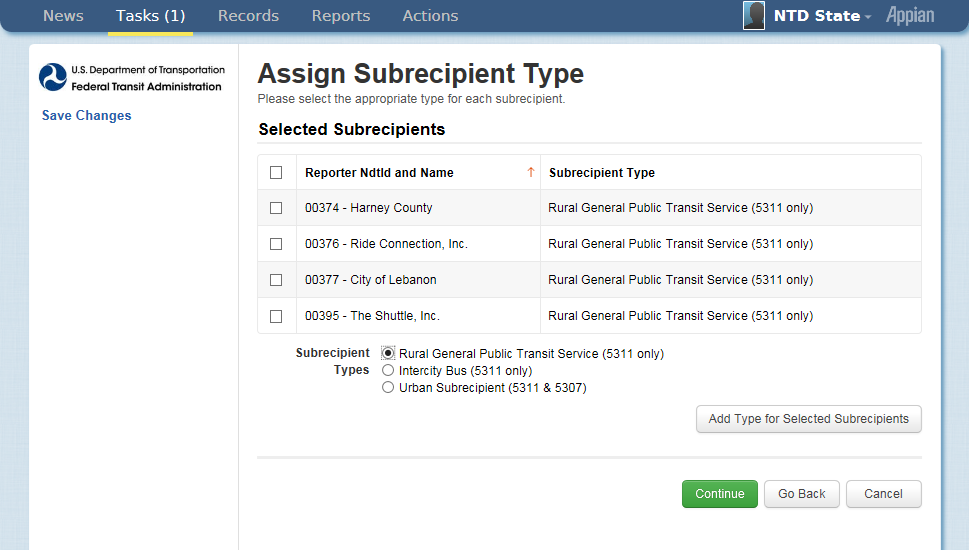 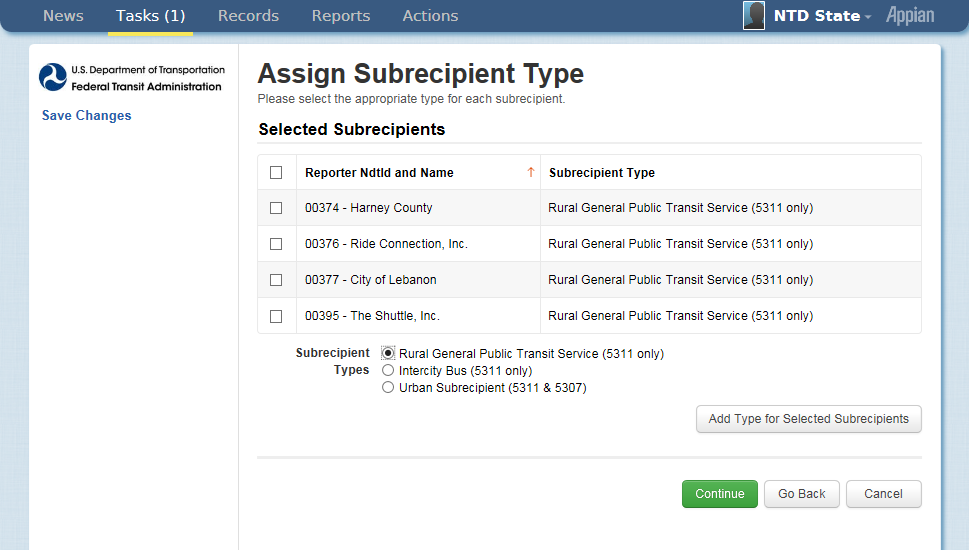 Assign Subrecipient Type
The type is pre-loaded from RY2014
To change, select the subrecipient by checking the box to its left, click circle for type, and then click “Add Type”
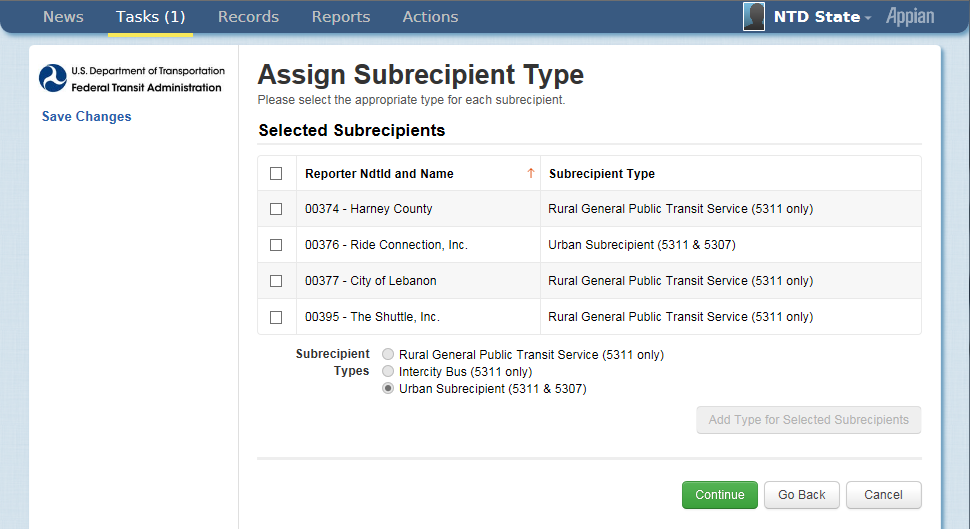 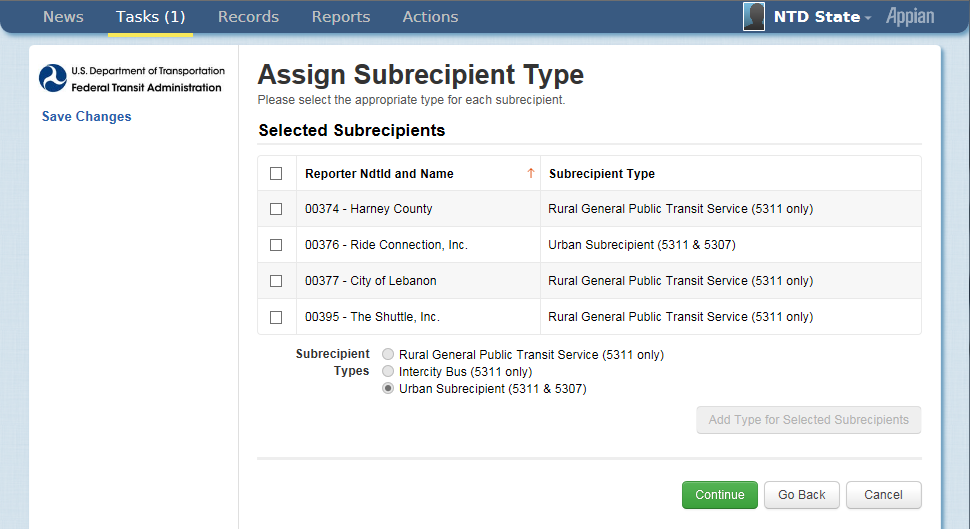 The new type will display in the grid
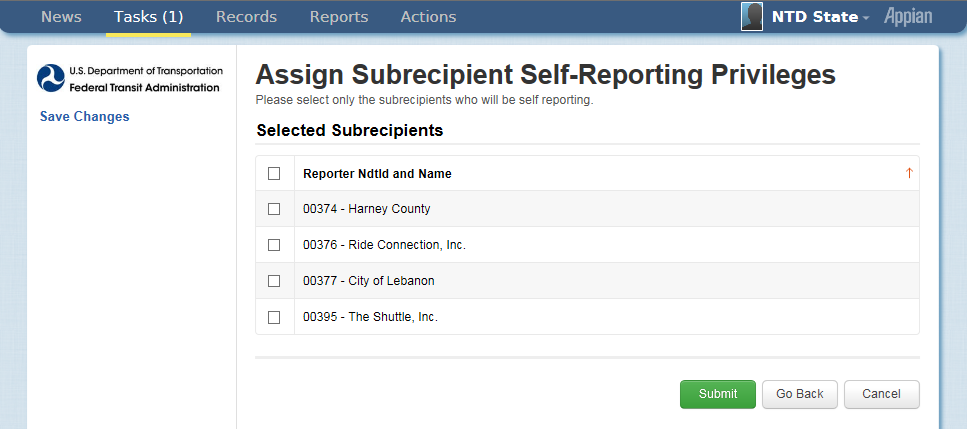 Assign Self-Reporting Privileges
We ask that States do not assign these privileges until NTD 2 system functionality is complete
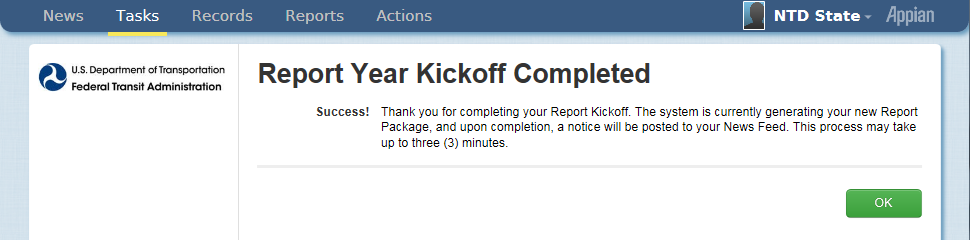 Form Generation
Profiles and Report Packages (Annual Forms) take at least three minutes to generate
If new subrecipients were created, they will not display until your analyst approves the creation
Click “OK” to end the task
National Transit Database Offices
NTD Operations Center
Charlottesville, Virginia
Monday to Friday: 0800 –1900 Eastern
(888) 252-0936
NTDHelp@dot.gov

NTD Program Office
Washington, DC
Keith Gates, Program Manager
(202) 366-1794
keith.gates@dot.gov
NTD Help Desk
Me, email works best
40
Additional Training
NTD Website training page:http://www.ntdprogram.gov/ntdprogram/seminars.htm
National Transit Institute, NTD courses: http://www.ntionline.com/courses/courseinfo.php?id=7
NTD Website presentations page:http://www.ntdprogram.gov/ntdprogram/announcements.htm
41